Albert Camus
STRANAC
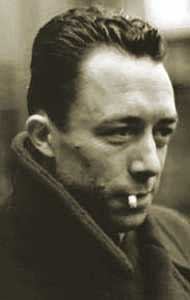 Ja se bunim, 		dakle 	
		postojim
Albert Camus
-- rođen u Alžiru, 1940. godine dolazi u Francusku gdje djeluje kao novinar, književnik i filozof
- 1957. dobio je Nobelovu nagradu za književnost, a tri godine poslije poginuo u prometnoj nesreći
- njegov se književni rad dijeli na dvije faze: 
 1. faza apsurda: Stranac (roman), Mit o Sizifu (esej), Kaligula (drama)
2. faza pobune: Kuga (roman), Pobunjeni čovjek (esej), Opsadno stanje, Pravednici (drame)
S glavnim junakom romana “Stranac” poistovjetila se čitava jedna generacija; poistovjetila se s njegovom ravnodušnošću u odnosu na ljude i institucije što ga okružuju i s njegovim osjećajem da sve što ga okružuje jest laž.
Filozofija egzistencijalizma
začetnik je danski filozof

egzistencija prethodi esenciji (smisao našeg života)

postojanje prethodi suštini, cilju života

osnivač romana egzistencijalizma je francuski pisac Jean Paul Sartre

elemente egzistencijalističke filozofije nalazimo u 
djelima Dostojevskog, Prousta, Kafke.
Egzistencijalisti smatraju kako je čovjek u 
moralnom smislu apsolutno SLOBODAN birati
sve moguće varijante ponašanja, od rođenja 
do smrti.

Egzistencija: naše postojanje, naš život.
Albert Camus: Mit o Sizifu
- filozofski esej nastao kao
komentar romanu “Stranac”
	
Bogovi bijahu osudili Sizifa 
da neprestano kotrlja veliki 
kamen uz brijeg, koji se s
nagom inercije vraća 
natrag.

Camusa interesira Sizif u toku 
povratka, u trenutku kada Sizif 
ponovno silazi u podnožje brda 
ne bi li iznova gurao 
kamen na vrh.
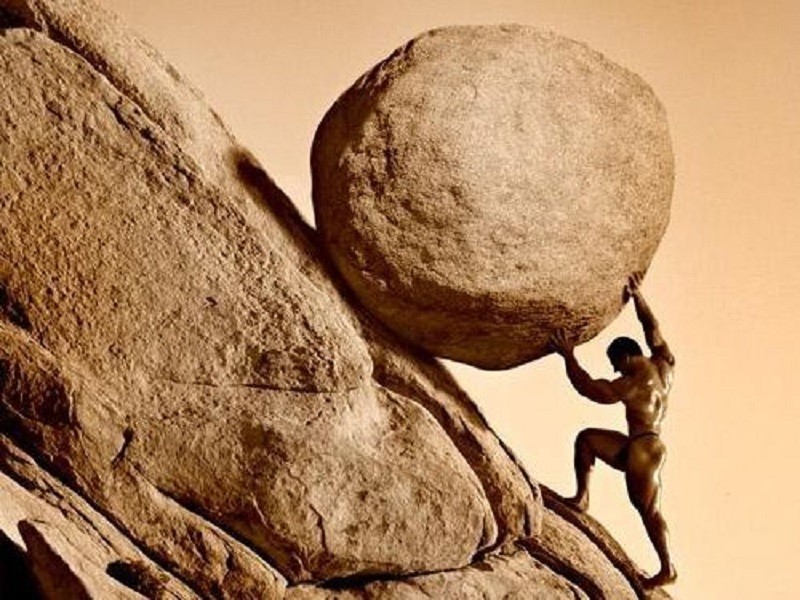 Sizifov posao = besciljan posao = apsurd, besmisao
Bogovi bijahu držali da
nema strašnije kazne 
od beskorisna rada.
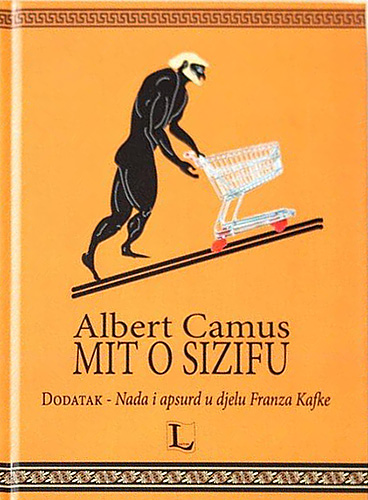 Prevladavanje apsurda
Sizif stalno radi isti posao i svjestan je njegova 
besmisla. Prevladao je apsurd prihvaćanjem 
besmislenosti takvoga posla. 

Sizif je svjestan apsurdnosti svoga posla 
što mu daje nadmoć nad apsurdom.

Sizif je spoznao uzaludnost i zato ju je mogao prevladati
Drugo RAZDOBLJE U SVJETSKOJ KNIŽEVNOSTI(1929.- 1952.)
LIRIKA
zastupljenost svih lirskih vrsta, naglašena misaonost
predstavnici: Thomas Eliot, Federico Garcia Lorca i dr.
EPIKA
roman postaje najčitanijom književnom vrstom
različiti tipovi pripovjedača
predstavnici: Marcel Proust, Ernest Hemingway, Albert Camus i dr.
DRAMA
kazalište apsurda napušta tradicionalnu dramsku kompoziciju
predstavnici: Eugene Ionesco, Samuell Beckett
Albert Camus: Stranac
O AUTORU:
-rođen u Alžiru, 1940. dolazi u Francusku gdje djeluje kao novinar, književnik i filozof
- njegov se književni rad dijeli na dvije faze: 
 
1. faza apsurda: Stranac (roman), Mit o Sizifu (esej), Kaligula (drama)
2. faza pobune: Kuga (roman), Pobunjeni čovjek (esej), Pravednici(drame)
KNJIŽEVNA VRSTA: roman lika i egzistencijalni roman (zbog egzistencijalne teme-  propitkuje smisao, odnosno besmisao ljudskoga postojanja , odnosno egzistencije
             	
Filozofiju egzistencijalizma tumači u eseju Mit o Sizifu
Sizifov posao = besciljan posao = apsurd, besmisao

Sizif stalno radi isti posao i svjestan je njegova besmisla. Prevladao je apsurd prihvaćanjem besmislenosti takvoga posla. 
KOMPOZICIJA: roman je podijeljen u dva dijela: 1. dio Mersaultov život na slobodi, 2. dio njegov život u zatvoru i suđenje.
TEMA: čovjekova otuđenost

MJESTO I VRIJEME RADNJE: grad Alžir i okolica, zatvor, četrdesetih godina 20.st.

PRIPOVJEDAČ je glavni lik Mersault koji pripovijeda  u prvom licu, vrlo objektivno, bez emocija i komentara